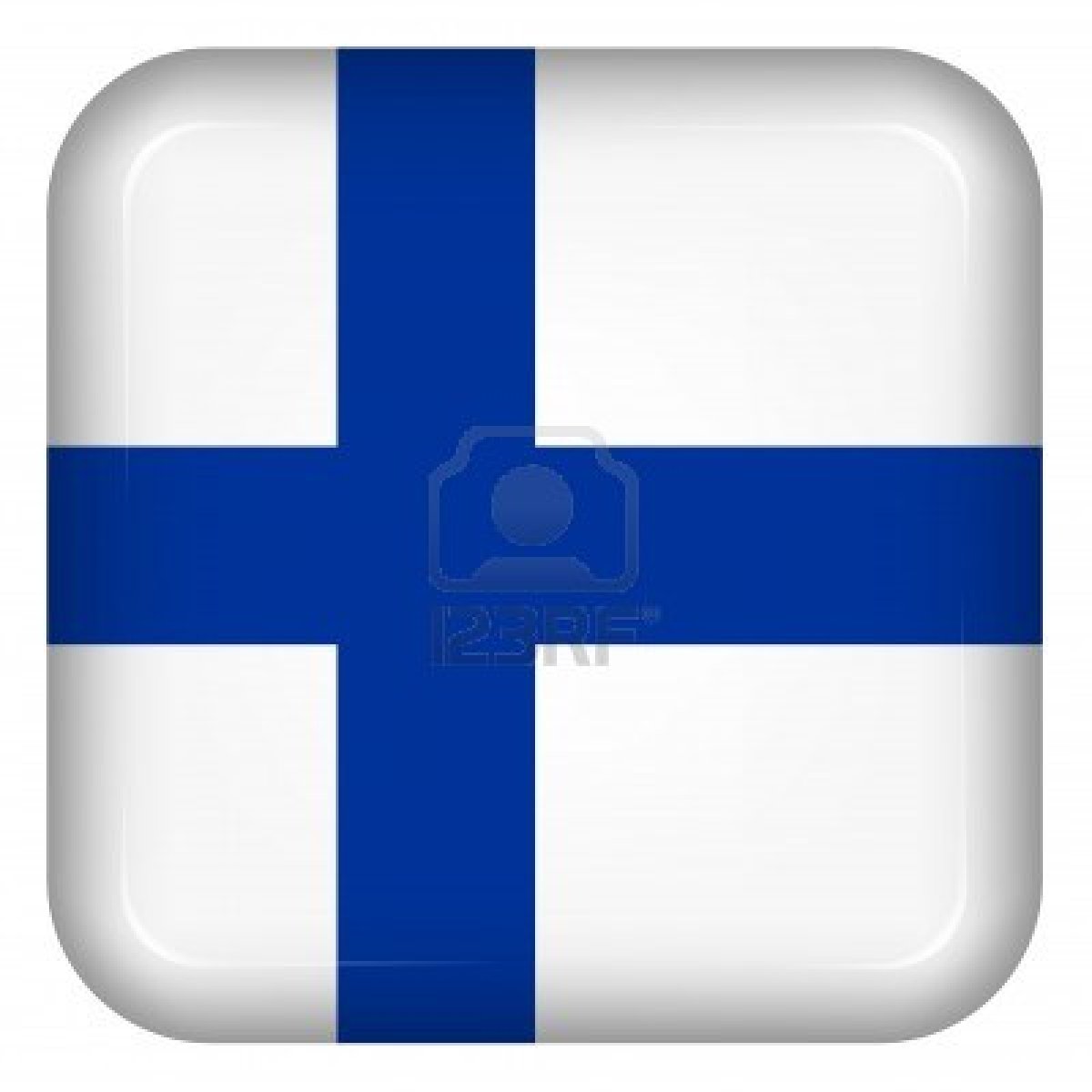 Finland
Finland is part of Scandinavia and of Europe.
The capital of Finland is Known as Helsinki.
Ever since 1986 an Irish Festival is held in Finland.
Sport in Finland
Sport in Finland is not great. However, below you can see the greatest Finnish athlete of all time, Sammppa Lajunen. Finland haven’t won a Gold Medal since 2002,when Sammppa won 3 of their 4 golds in the Nordic Combined. Sadly, the football team haven’t won a single trophy.
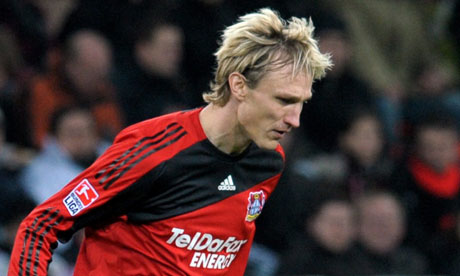 Sami Hyypia , the best Finnish footballer of all time ,played at Malmo for 4 years ,most famously 10 years at Liverpool FC, and the last 2 years of his playing at Bayer 04 Leverkusen, the club he now coaches. He only got one trophy , the 2005 Champions League  win over  AC Milan.
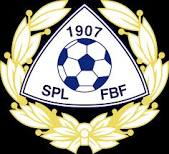 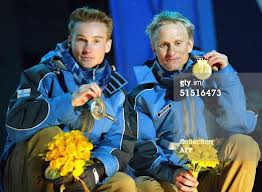 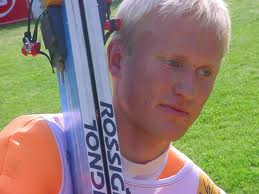 Food In Finland
Finland is famous for pickled herring, lihapullat and ravlax.
Below you can see a pastry dish known as Karelian pasty ,or Karjalanpiirakka. Blimey,
What a mouthful!
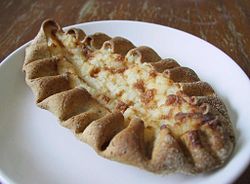 History of Finland
For a long time, Finland was ruled by neighbouring countries Sweden and Russia, who, ironically gave them independence in 1917.
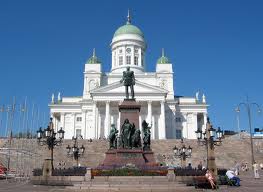 Cars of Finland
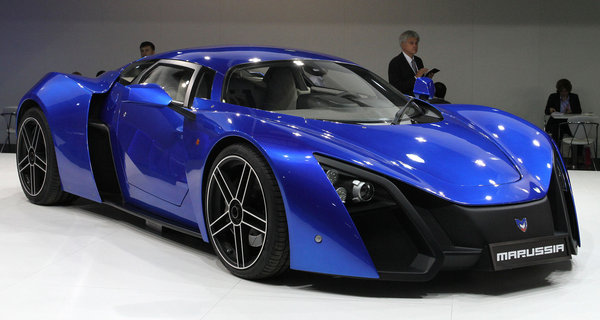 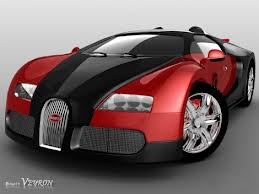 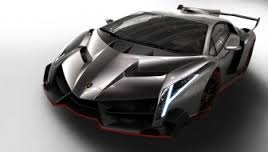